Digitale Tools in der Suchthilfe –ein Gruppenkonzept zur Verbesserung der digitalen Gesundheitskompetenz
„Wieso braucht die Suchthilfe Lösungen für die niedrige digitale Gesundheitskompetenz und wie kann ein Gruppenkonzept für Suchtberatungsstellen aussehen das mit Hilfe digitaler Tools die digitale Gesundheitskompetenz ihrer Klientel verbessert?“
pROBLEMSTELLUNG
Digitalisierung: Risiken und Chancen
Digitale Tools: Wirksamkeit wissenschaftl. erwiesen aber selten genutzt
HLS-GER2 2021: GK bei 58,8% und DGK bei 75,8% zu niedrig (Schaeffer et al. 2021)
08/11/2023
2
digitale Gesundheitskompetenz
Was ist DGK?
„Digitale Gesundheitskompetenz bezieht sich auf eine spezifische Form der Gesundheitskompetenz, die die Fähigkeit umfasst, gesundheitsbezogene Informationen in Bezug auf digitale Anwendungen und digitale Informationsangebote zu suchen, zu verstehen, zu bewerten und anzuwenden.“ (GKV 2020)
Lilien-Modell nach Norman und Skinner (2006)
- Literale Kompetenz		- Medienkompetenz
- Computerkompetenz		- Informationskompetenz
- Gesundheitskompetenz	- Wissenschaftliche Kompetenz
Aufgabe für die Suchthilfe
Ein Großteil der Menschen die im Suchthilfesystem angebunden sind gehören zur Gruppe von Menschen die besonders stark von niedriger DGK betroffen sind
08/11/2023
3
Chancen für die Suchthilfe
attraktiver für jüngere Klientel werden
Zusätzliche Ressource (digitale Tools) zur Erleichterung der Arbeit
Befähigung der Klientel
Aufgabenerfüllung (Gesundheits- und Teilhabechancen verbessern)
08/11/2023
4
konzept
18 – 45-jährige Klient:innen in Suchtberatungsstellen 
Gruppenarbeit 
Bewusstsein entwickeln für Möglichkeiten, Vorteile, Risiken 
Motivation zu Anwendung von digitalen Tools
08/11/2023
5
Aufbau des Konzepts
1. Termin: Vorteile
2. Termin: Risiken
3. Termin: Informationen recherchieren
4. Termin: Qualitätskriterien (Albrecht und von Jan 2022)
Hausaufgaben
Messenger zur Vernetzung
08/11/2023
6
fazit
Fachkräfte müssen digitalkompetent sein und sich mit den Entwicklungen der Digitalisierung auseinandersetzen damit sie die DGK bei Klient:innen im Suchthilfesystem verbessern können und somit ihre Gesundheits- und Teilhabechancen verbessern.
08/11/2023
7
VIELEN DANK!
08/11/2023
8
Quellen
Albrecht Urs-Vito und von Jan Ute (2022): Apps in der digitalen Prävention und Gesundheitsförderung, in: Haring Robin (Hrsg.), Gesundheitswissenschaften, 2. Aufl., Wiesbaden: Springer Verlag, S. 489-497.
GKV (2020): Digitale Gesundheitskompetenz, [online]
https://www.gkv-spitzenverband.de/krankenversicherung/digitalisierung/digitale_gesundheitskompetenz_1/digk.jsp [26.05.2023].
Norman Cameron D., Skinner Harvey A. (2006): eHealth Literacy: Essential Skills for Consumer Health in a Networked World, in: Journal Of Medical Internet Research, Jg. 8, Nr. 2, S. 1-10.
Schaeffer Doris, Berens Eva-Maria, Gille Svea, Griese Lennert, Klinger Julia, de Sombre Steffen, Vogt Dominique, Hurrelmann Klaus (2021): Gesundheitskompetenz der Bevölkerung in Deutschland – vor und während der Corona Pandemie: Ergebnisse des HLS-GER 2. Bielefeld: Interdisziplinäres Zentrum für Gesundheitskompetenzforschung (IZGK), Universität Bielefeld.
08.11.2023
9
Cogito
Stimmung und Selbstwert
Lebensfreude und neue Blickwinkel
Aktivität und Energie
Schlaf
Kommunikation und Beziehungen
 Achtsamkeit und innere Ruhe
Psychose
Schmerzen
Zwänge
Pornosucht
Glücksspiel
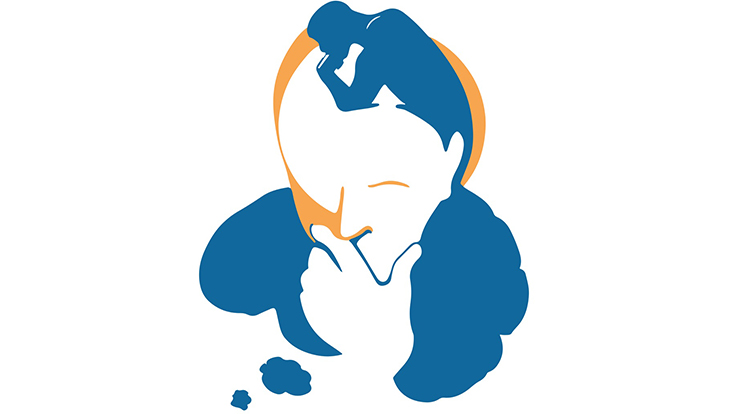 https://www.uni-hamburg.de/newsroom/forschung/2021/0831-app-cogito.html
ARUD
Konsumverhalten tracken
Überblick über den Konsum bekommen
Konsum reduzieren oder ganz beenden
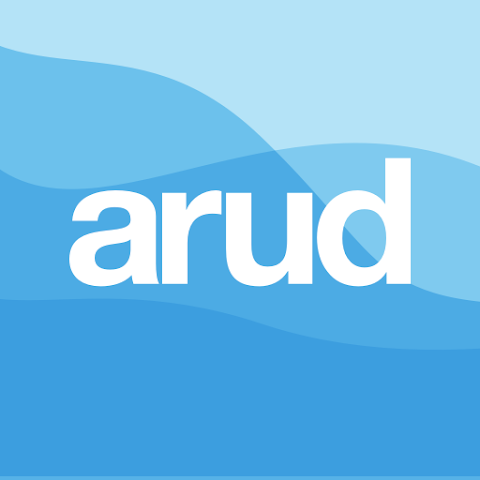 https://play.google.com/store/apps/details?id=com.appswithlove.apps.arudkonsumtagebuch&hl=de
Podcasts
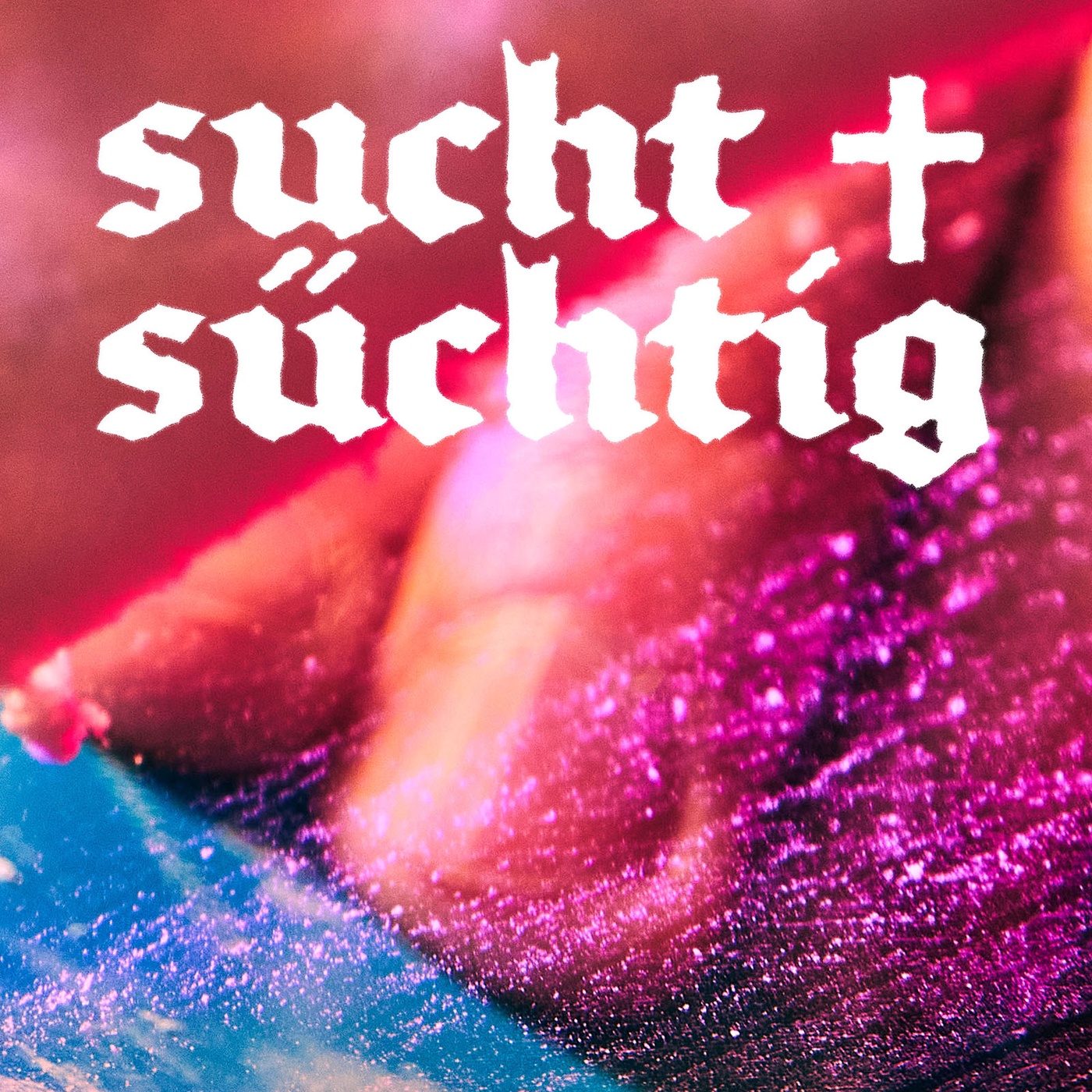 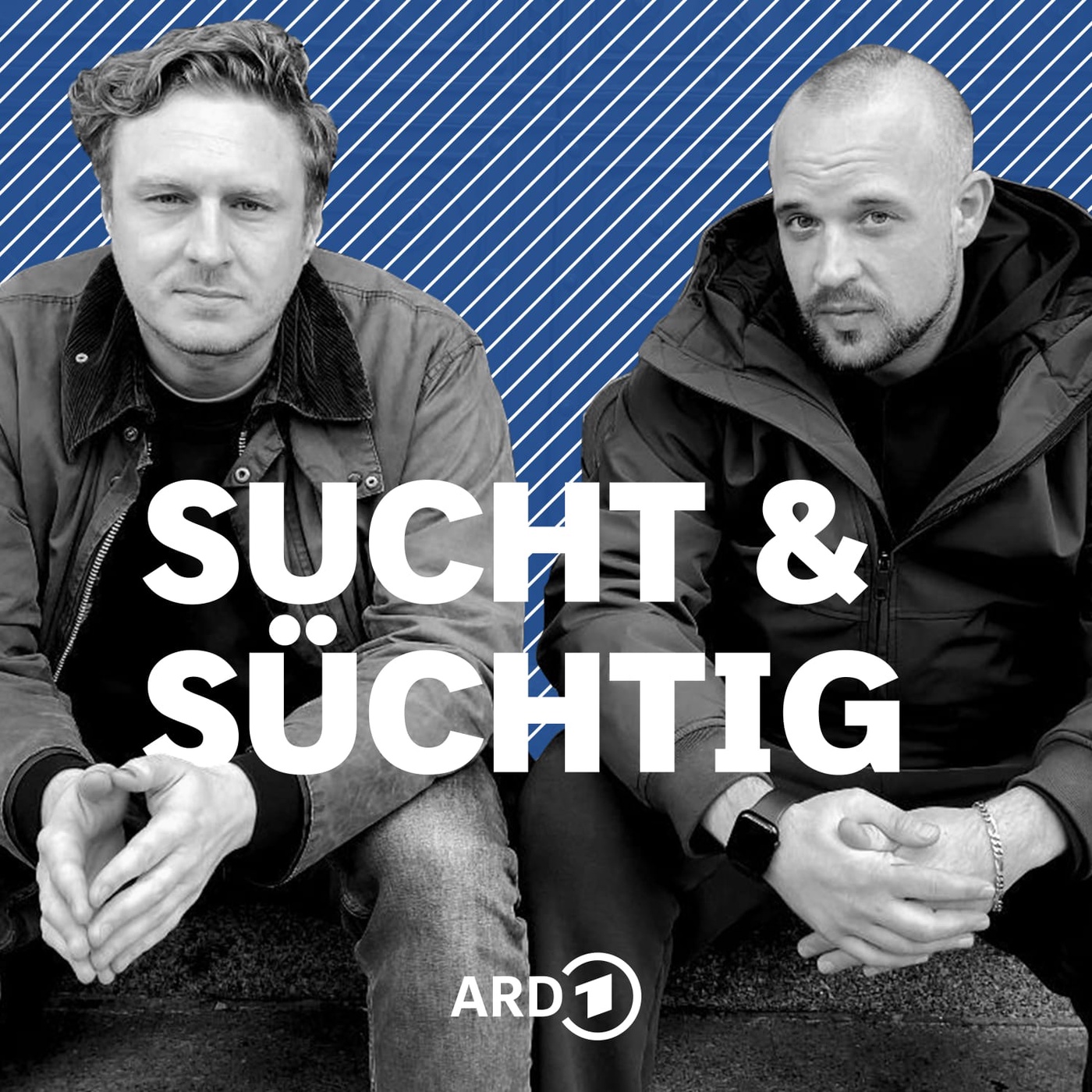 Sucht und Süchtig
https://suchtundsuechtig.podigee.io/
https://suchtundsuechtigpodcast.podigee.io/ 

Psychoaktiv
https://www.podcast.de/podcast/845733/psychoaktiv-der-drogen-und-alkohol-podcast 

Freiheit ohne Druck
https://www.podcast.de/podcast/2548284/freiheit-ohne-druck
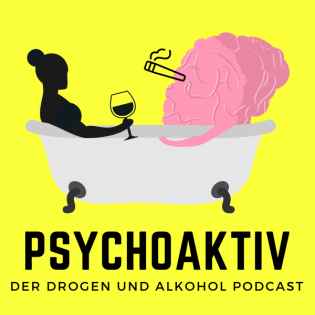 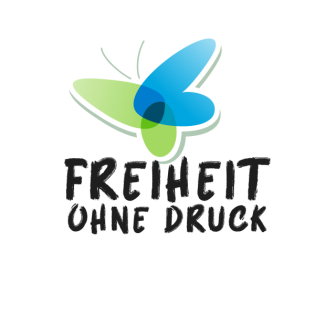